Supplementary Fig 2
200 nmol/L BML-111 + PAF
Control
PAF
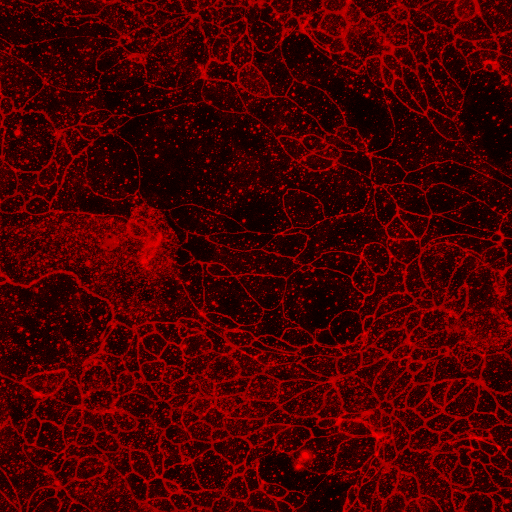 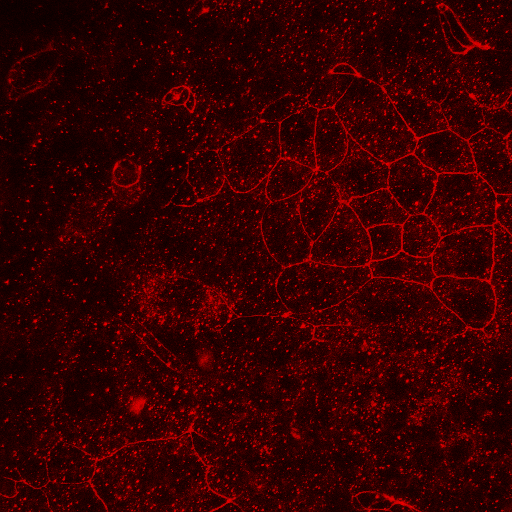 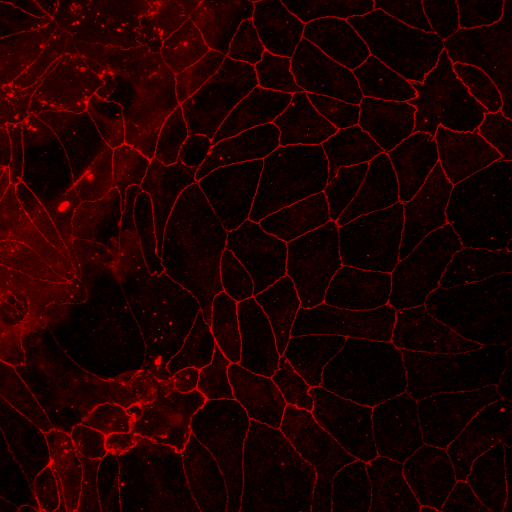 ZO-1
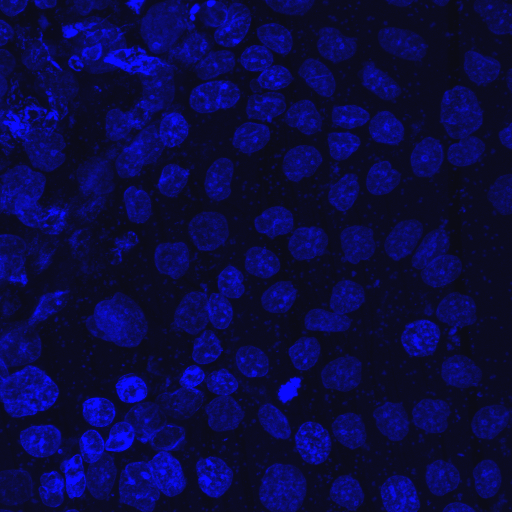 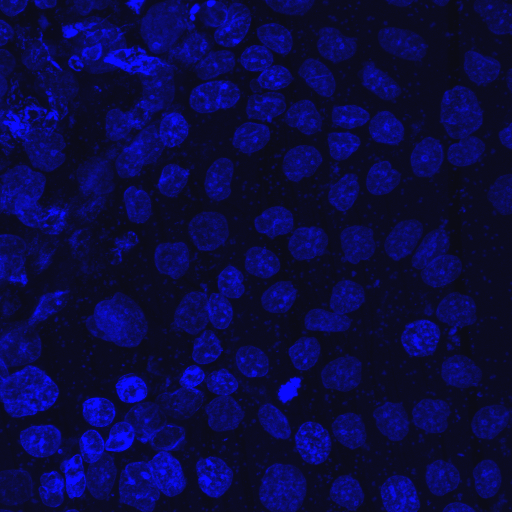 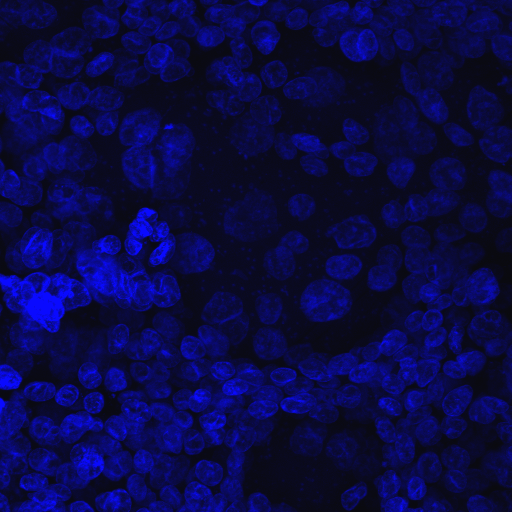 Dapi
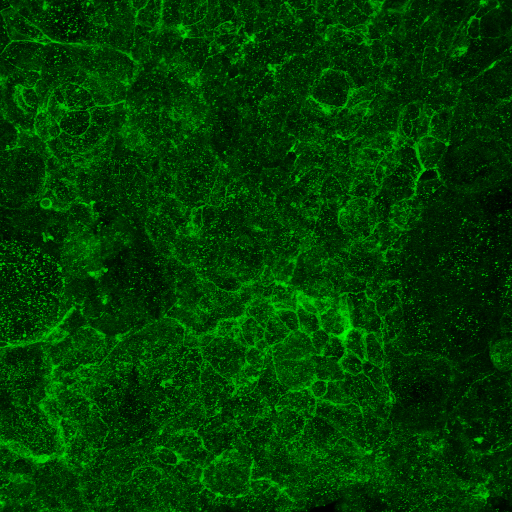 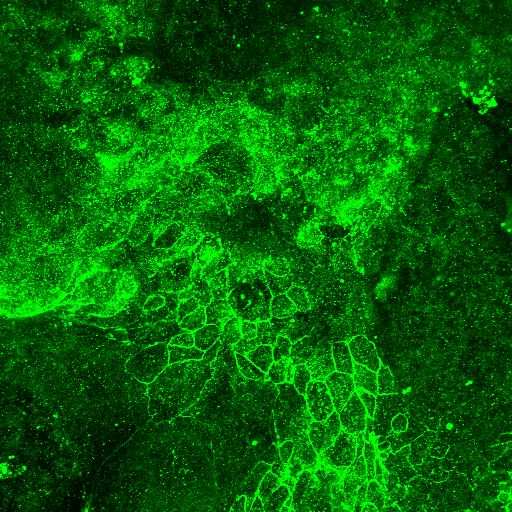 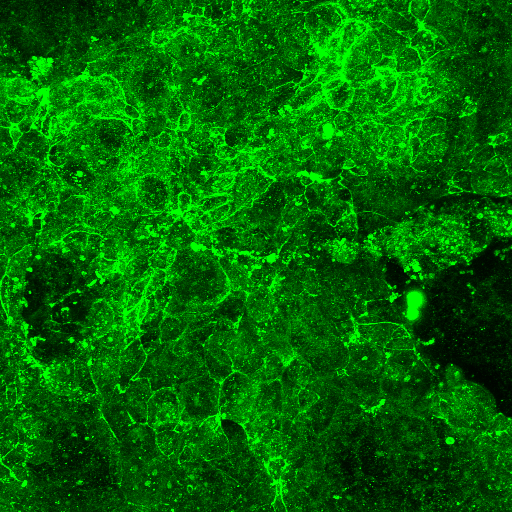 Occludin
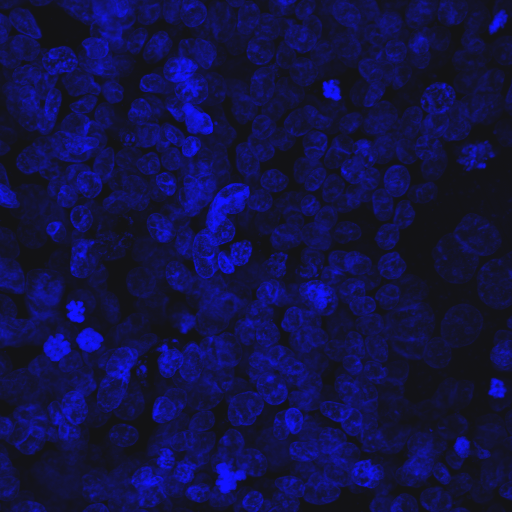 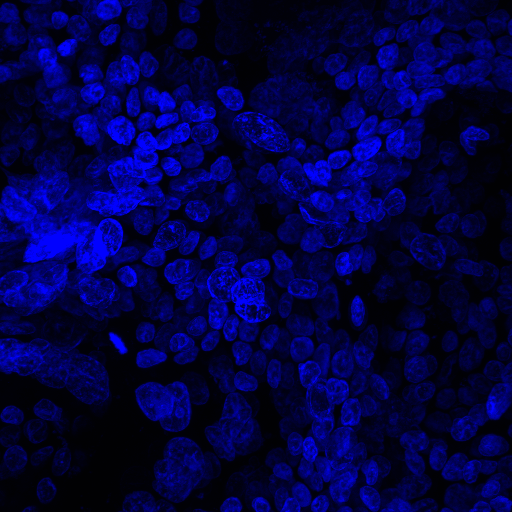 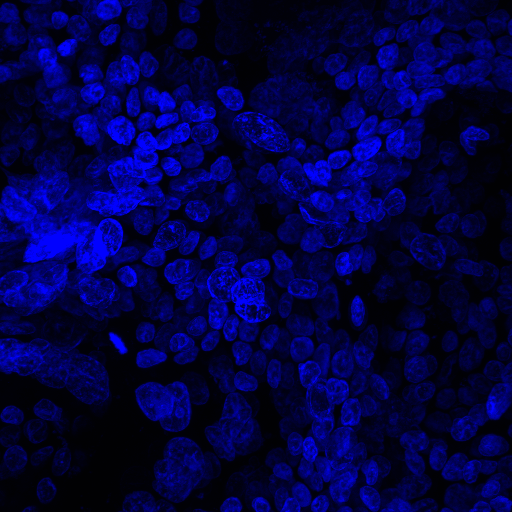 Dapi
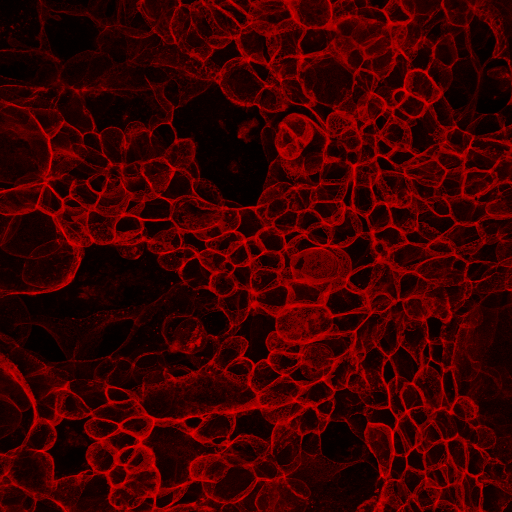 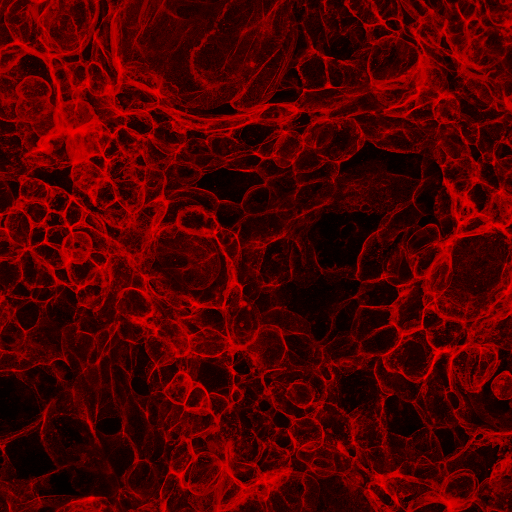 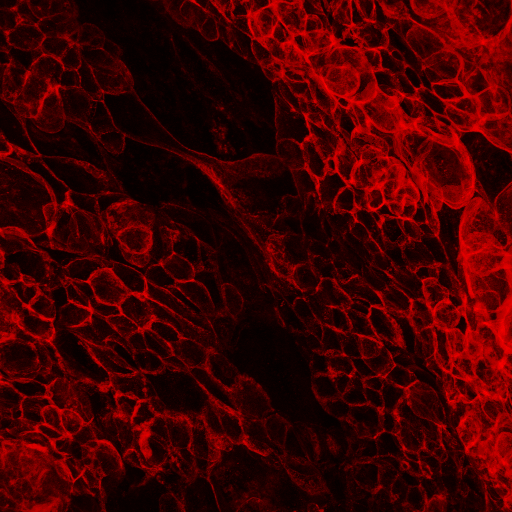 E-cadherin
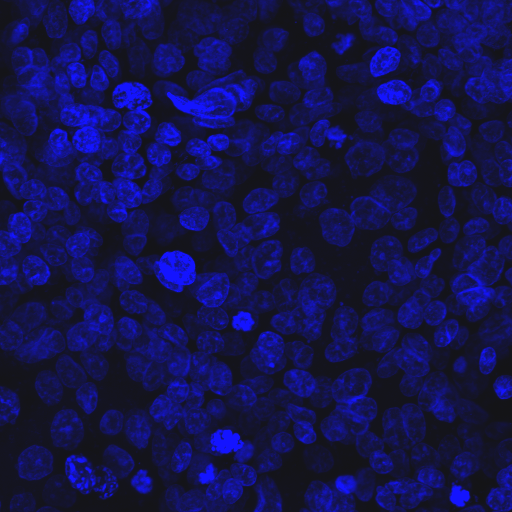 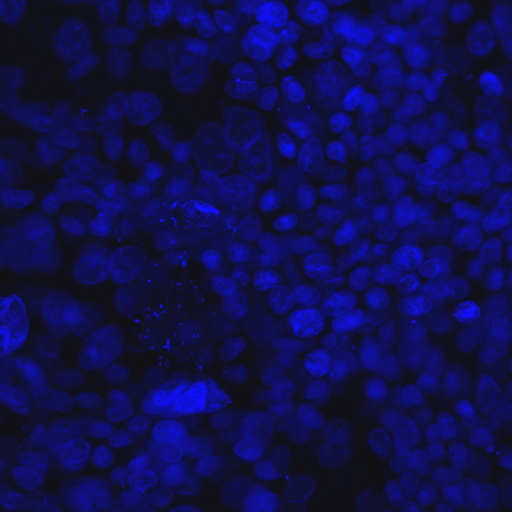 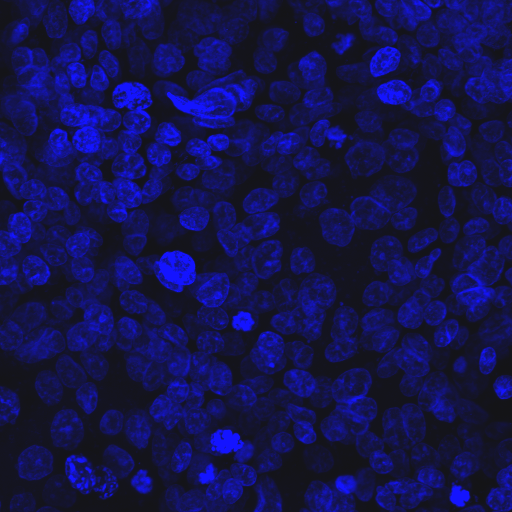 Dapi
Figure S2. BML-111 restores PAF-reduced ZO-1.  Images of H441 cells treated with Pseudomonas aeruginosa filtrate (PAF) or PAF + 200 nmol/L BML-111 and immunostained for ZO-1 (red) or Occludin (green) or E-cadherin (red) with corresponding images of nuclei stained with Dapi (blue). All images were obtained at ×63 magnification. Scale bars (20 μm) are shown on control images only but are applicable to all.